Environmental Science
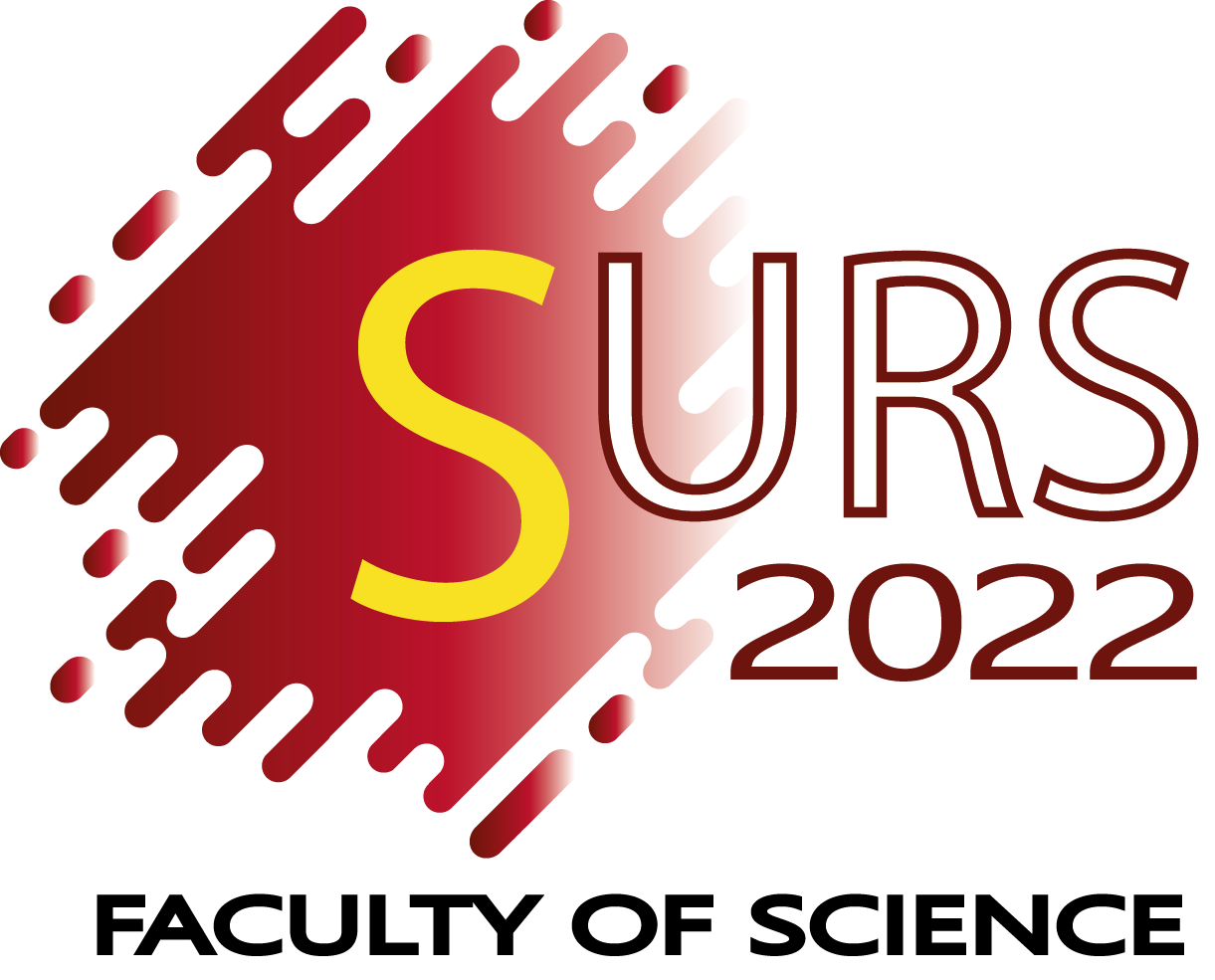 Artocarpus altilis (breadfruit) skin as a potential low-cost biosorbent for the removal of crystal violet dye: equilibrium, thermodynamics and kinetics studies
2024
Oshada BANDARA
Department of Environmental Science
Faculty of Science
University of Peradeniya
October 11, 2024
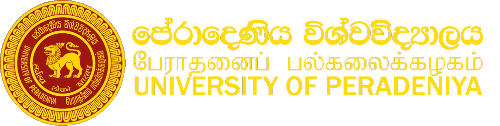 Background and Aims
Research Questions/Hypothesis/Objectives
Results and Discussion
Conclusions & Future Directions